Dears at DANDRITE and BIOMEDICINE


Young DANDRITE would like to invite you to our last Career Café of 2022! 
DANDRITE-affiliated researcher Associate Professor Marina Romero-Ramos will come to talk about 

The female perspective on an academic career path 

The Career Café will take place on Tuesday December 6th at 10:15am 
in the Anatomy building 1231-114.


The cake will be served!


We look forward to seeing you all!
Your YoDA organization team
Hope to see you there!
YoDA organization team
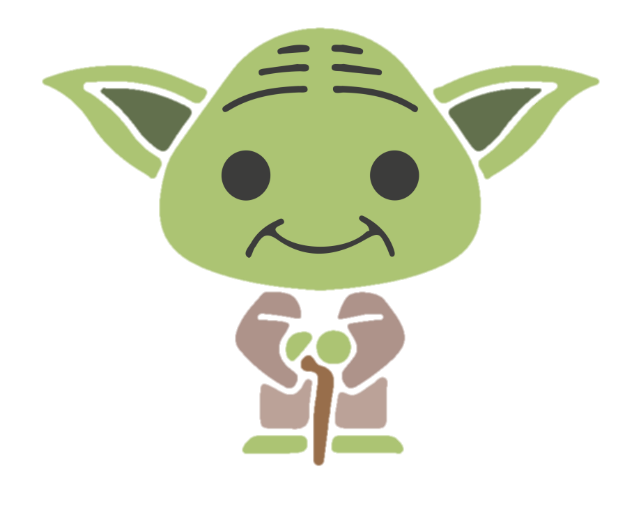 YoDA 
Career 
Café